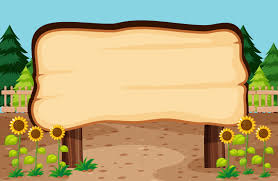 Trò chơi: Ô số bí mật
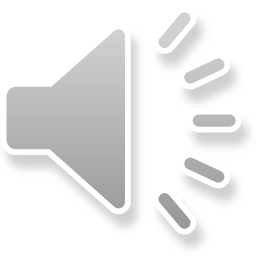 1
2
O
Ô
4
3
Ơ
Ô
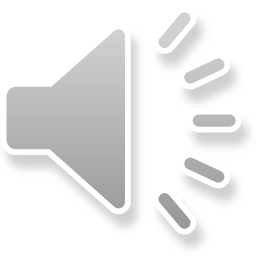 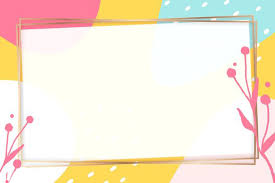 Trò chơi xếp chữ o ô ơ
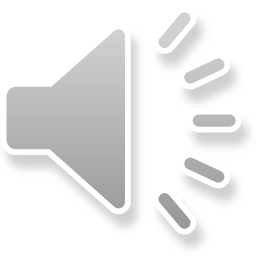 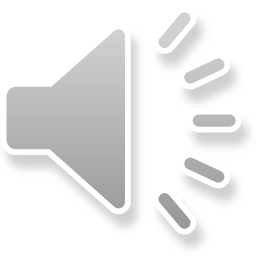 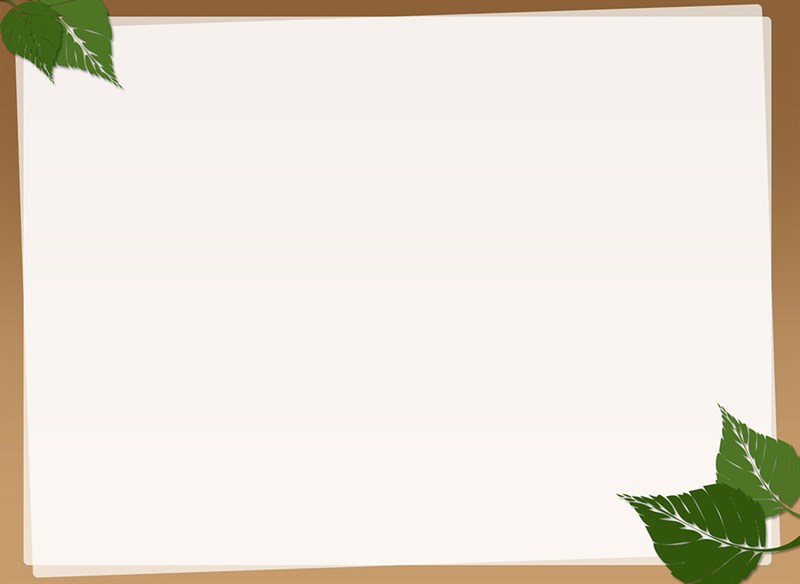 Bé tập xếp chữ o
O
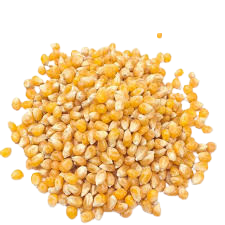 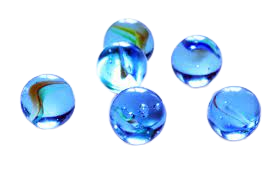 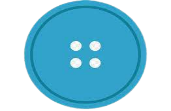 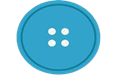 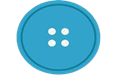 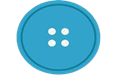 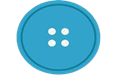 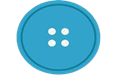 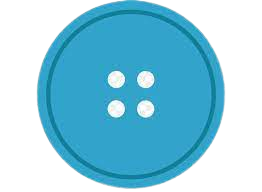 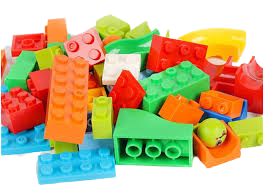 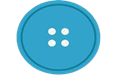 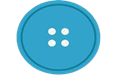 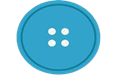 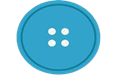 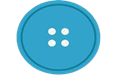 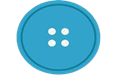 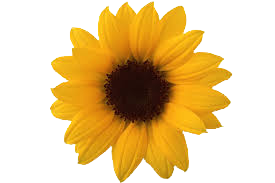 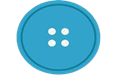 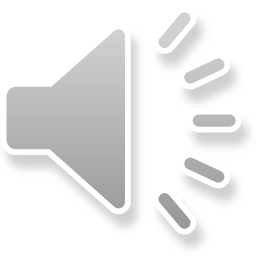 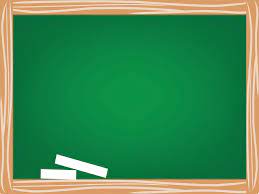 Bé tập xếp chữ ô
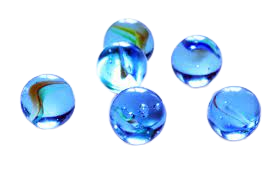 ô
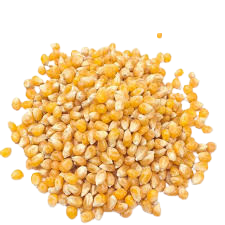 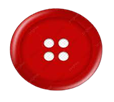 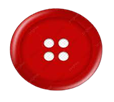 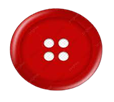 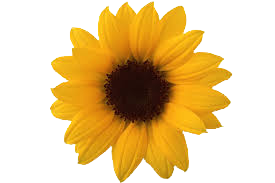 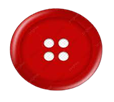 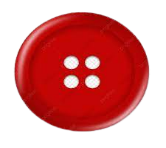 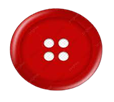 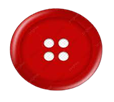 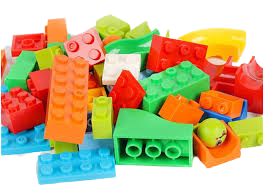 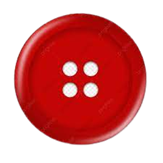 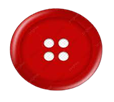 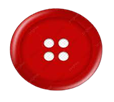 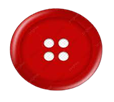 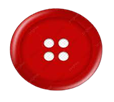 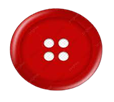 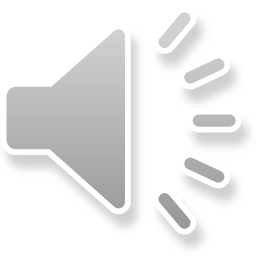 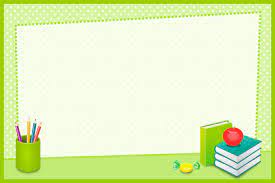 Bé tập xếp chữ ơ
ơ
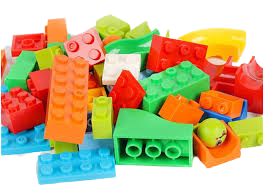 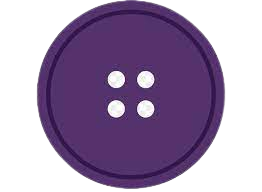 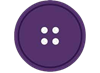 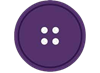 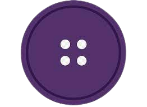 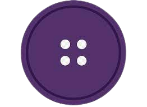 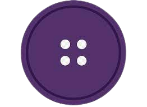 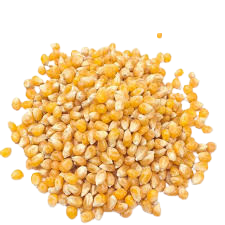 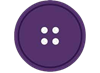 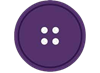 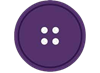 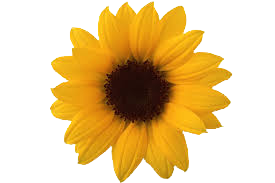 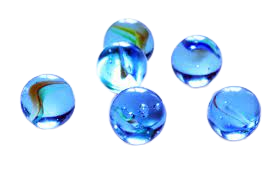 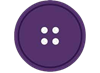 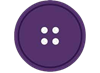 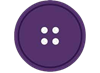 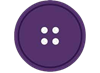 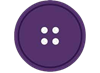 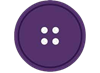 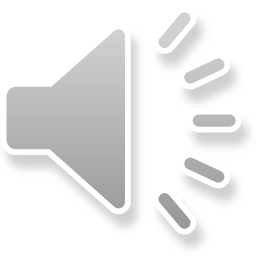 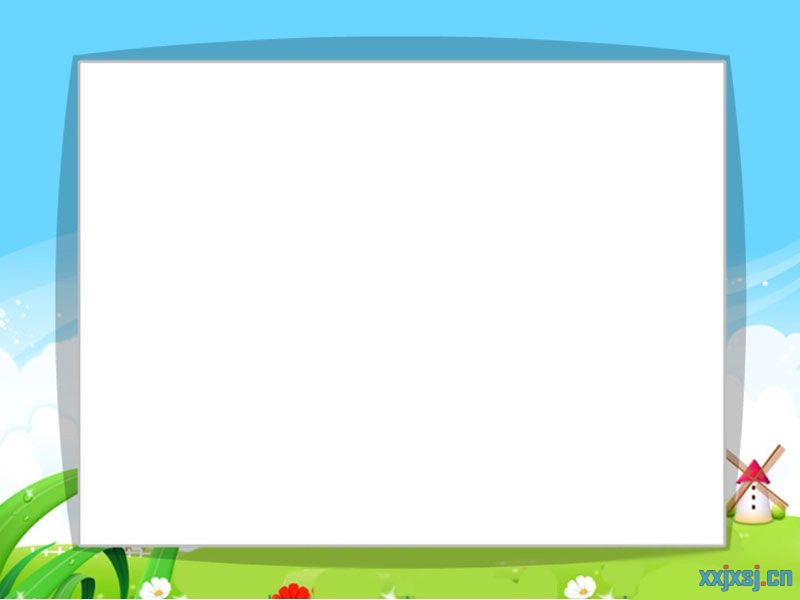 Trò chơi: Hái táo
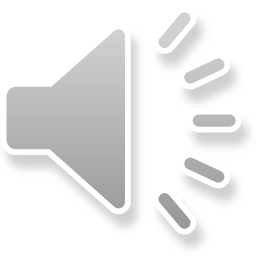 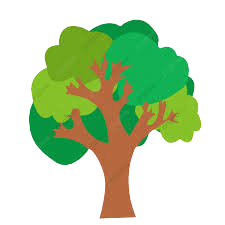 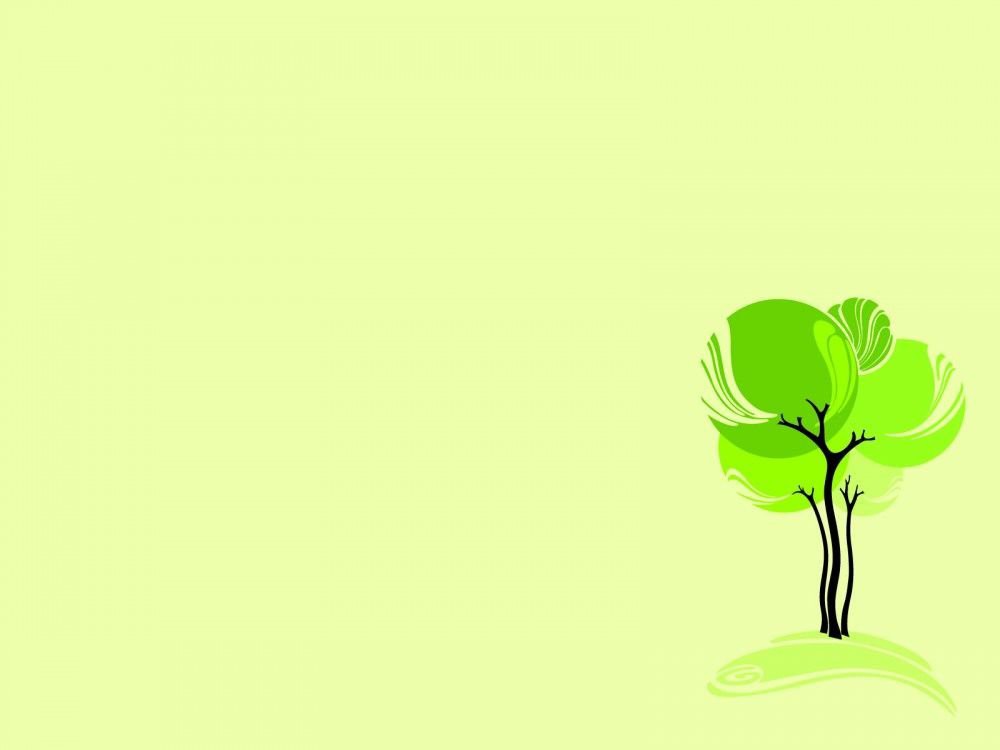 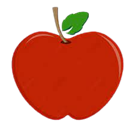 o
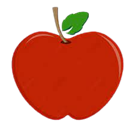 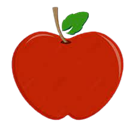 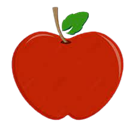 ô
ơ
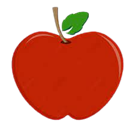 o
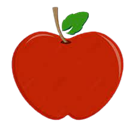 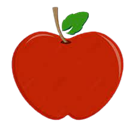 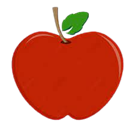 o
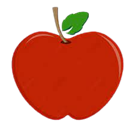 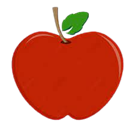 o
ơ
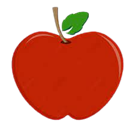 ô
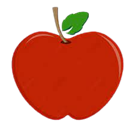 ơ
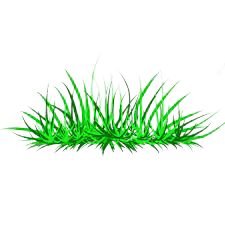 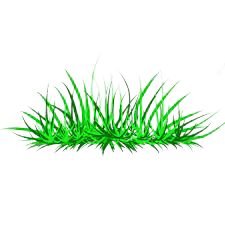 4
3
2
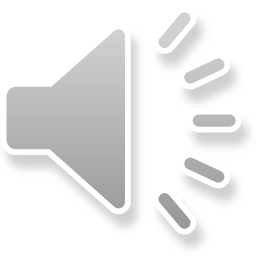 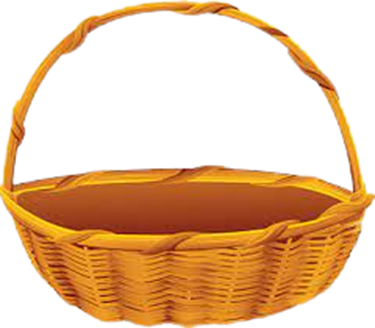 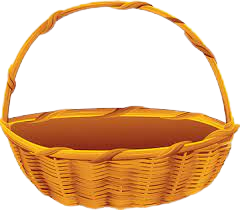 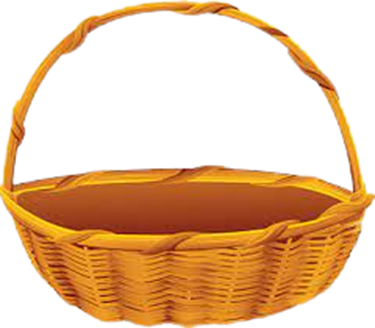 ơ
o
ô
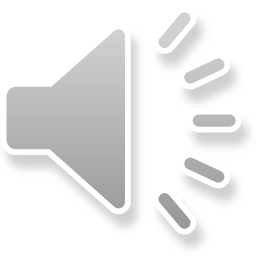 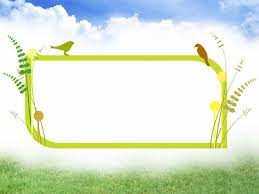 Trò chơi: Ai nhanh nhất
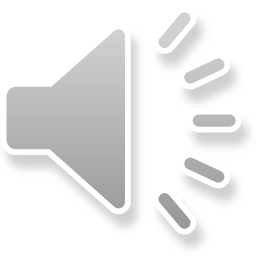 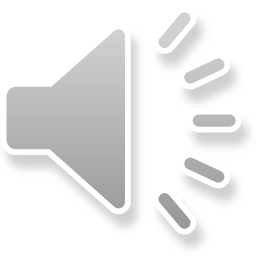 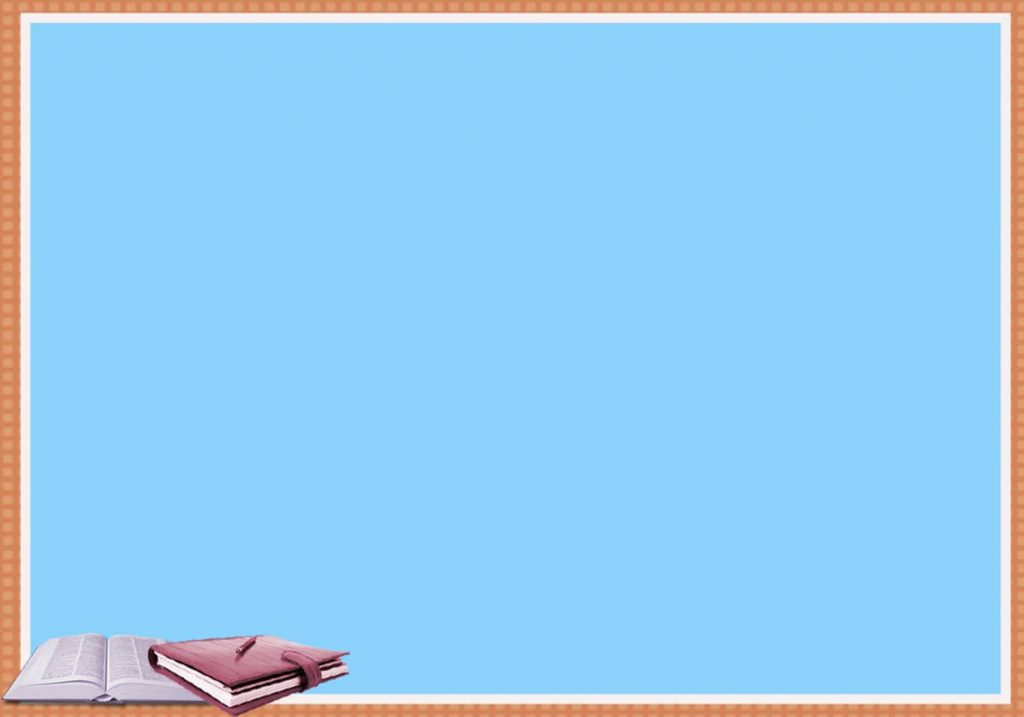 o
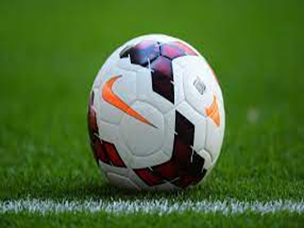 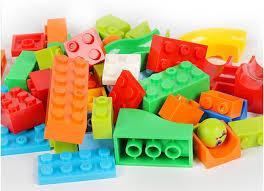 ô
Đồ chơi
Quả bóng
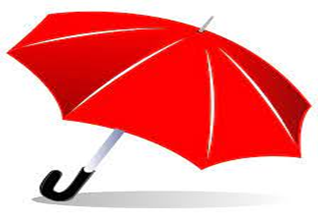 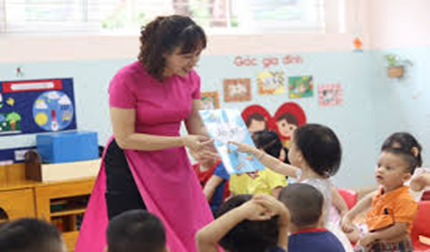 ơ
Cái ô
Cô giáo
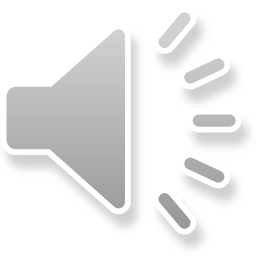